Unit 
4
Economics in Cloud
Contents
Cloud Economics : 
Developing an Economic Strategy
Exploring the Costs
Laws of cloudonomics
Cost estimation
Cloud security : 
Risks and threats
Security mechanisms
Vulnerability checklist
Establishing a Cloud Governance Strategy
Managing Service Levels
Developing a Secure, Accountable, Reliable Cloud Environment
Cloud economics!
Cloud economics is the study of cloud computing costs and benefits and the economic principles that underpin them.
Developing an Economic Strategy
Reducing operating costs and optimizing IT environments are pivotal to understanding and being able to compare the cost models behind provisioning on-premise and cloud-based environments. 
The pricing structures used by public clouds are typically based on utility-centric pay-per-usage models, enabling organizations to avoid up-front infrastructure investments. 
These models need to be assessed against the financial implications of on-premise infrastructure investments and associated total cost-of-ownership commitments
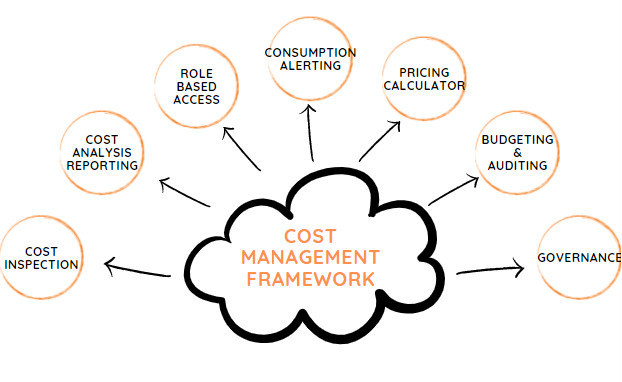 In detail…
1. Visibility on Cloud Inventory
According to a recent survey of IT professionals, 75% report, they lack visibility of their cloud resources. This lack of visibility into resources in the cloud can lead to poor management of those resources. Effective cloud cost management begins with an in-depth analysis of your entire infrastructure. And if some resources in the cloud are going unused due to lack of awareness, but the organization is still paying for them, cloud costs will climb unnecessarily – and cut into the infrastructure savings and other financial benefits the cloud can bring. Admins who have access to a single pane of glass and detailed Resource Dashboards are equipped to better organize, manage, and optimize that ecosystem across all accounts, clouds, departments, and teams.

2. Cost Analytics
Complete visibility on the cloud services used, the actual usage patterns and trends is the first step. No matter your cloud environment, in addition to tracking what you have spent, it is important to project what you will be spending. You need consolidated as well granular details in the form of interactive graphical and tabular reports across multiple dimensions, time frames in a multi-cloud environment to correlate data for analysis and reporting against business objectives.
In detail…
3. Role Based Access
Permit users to actively manage the infrastructure after setting an Enterprise-wide mechanism that clearly defines permissions and accessibility within the platform. Limit the data and actions visible to users by organizations and roles and identify who launched, terminated, or changed infrastructure, and what they did to take corrective action and control costs.
In detail…
5. Automated Alerts and Notifications
Stay on top of day-to-day changes in your environment, and participate in the critical decision by sharing standard and custom built reports with details on cost, usage, performance with stakeholders. Automated alerts and notifications about authorization failures, budget overruns, cost spikes, untagged infrastructure result in increased visibility and accountability.

6. Policy Based Governance
Use cloud-based governance tools to track cloud usage and costs and alert administrators when the total usage for the account is greater than a certain value or when the total usage for a vendor specific product is greater than a certain value helps control cost. Schedule operational hours to automatically shut down & start virtual machines, and automated events that alert administrators on volumes that have been disassociated from Virtual machines (standalone VMs) for more than a set number of days. In short, use integrated data sources, metadata, or custom tags to define a set of rules that lead to improved cost management, reporting and optimization.
In detail…
7. Budgets
Define and allocate budgets for Departments, cost centers, projects and ensure approval mechanisms to avoid cloud cost overrun by sending out alerts when thresholds are breached. Use the Showback report to chargeback Departments for their cloud usage and limit the cloud cost and use of resources. This alignment of cost with value ensures the anticipated business benefit once the cloud resources are in production
Exploring
The costs
• Up-front costs for the purchase and deployment of on-premise IT resources tend to be high. Examples of up-front costs
for on-premise environments can include hardware, software, and the labor required for deployment.
• Up-front costs for the leasing of cloud-based IT resources tend to be low. Examples of up-front costs for cloud-based
environments can include the labor costs required to assess and set up a cloud environment.
Up-Front Costs
Up-front costs are associated with the initial investments that organizations need to make in order to fund the IT resources they intend to use. This includes both the costs associated with obtaining the IT resources, as well as expenses required to deploy and administer them.
• On-going costs for the operation of cloud-based IT resources can also vary, but often exceed the on-going costs of on-premise
IT resources (especially over a longer period of time). Examples include virtual hardware leasing fees, bandwidth
usage fees, licensing fees, and labor.
On-going Costs
On-going costs represent the expenses required by an organization to run and maintain IT resources it uses.
• On-going costs for the operation of on-premise IT resources can vary. Examples include licensing fees, electricity, insurance, and labor.
LAWS OF CLOUD ECONOMICS
1.Law of economies of scale: As cloud providers increase their scale, they can reduce their costs and offer lower prices to customers.
2.Law of variable costs: The cost of using cloud services varies based on usage, such as storage, bandwidth, and compute time.
3.Law of diminishing returns: As cloud usage increases, the benefits of using the cloud diminish, eventually leading to a point where the cost of using the cloud outweighs the benefits.
4.Law of aggregation: The larger the user base, the greater the value of the cloud provider's services, which can lead to lower prices.
5.Law of shared resources: Cloud providers can reduce costs by sharing resources among multiple users, such as storage and compute resources.
6.Law of elasticity: Cloud services can be scaled up or down quickly, allowing users to pay only for the resources they need at any given time.
7.Law of user-driven innovation: Cloud providers can offer new services and features based on user demand, which can lead to increased adoption and lower costs.
Cloud Cost
Estimator
It helps to determine how much will it cost you, if you happen to purchase…
An example Oracle cloud Cost Estimation Tool…
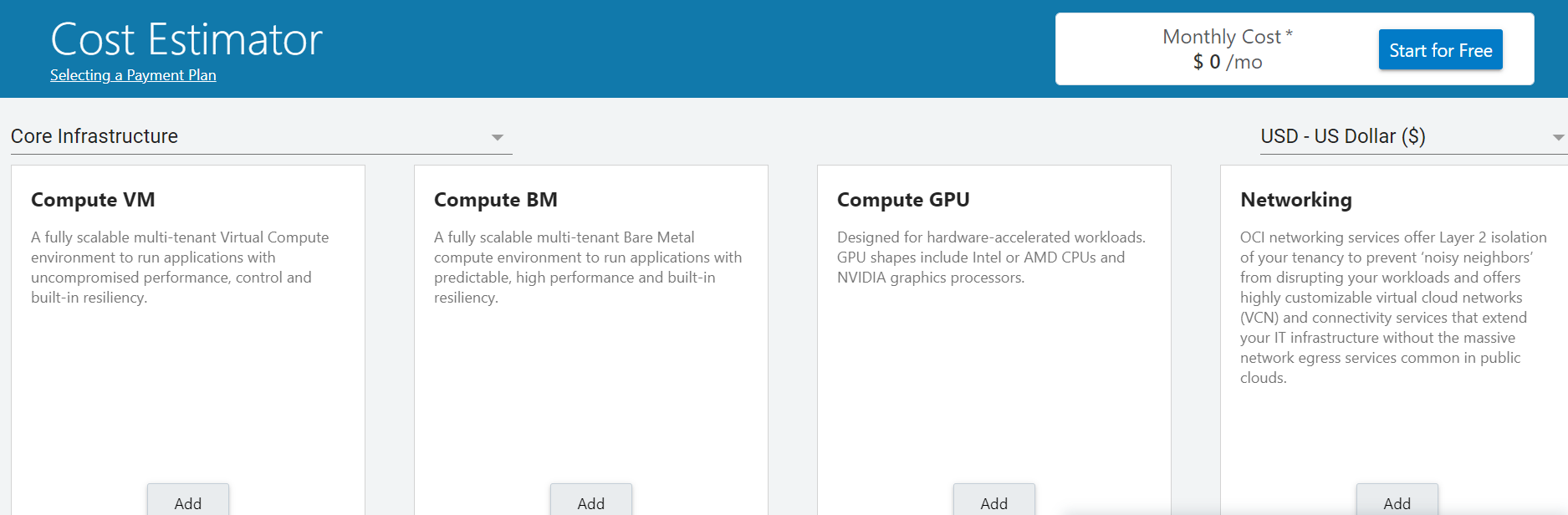 There’s one for google too…
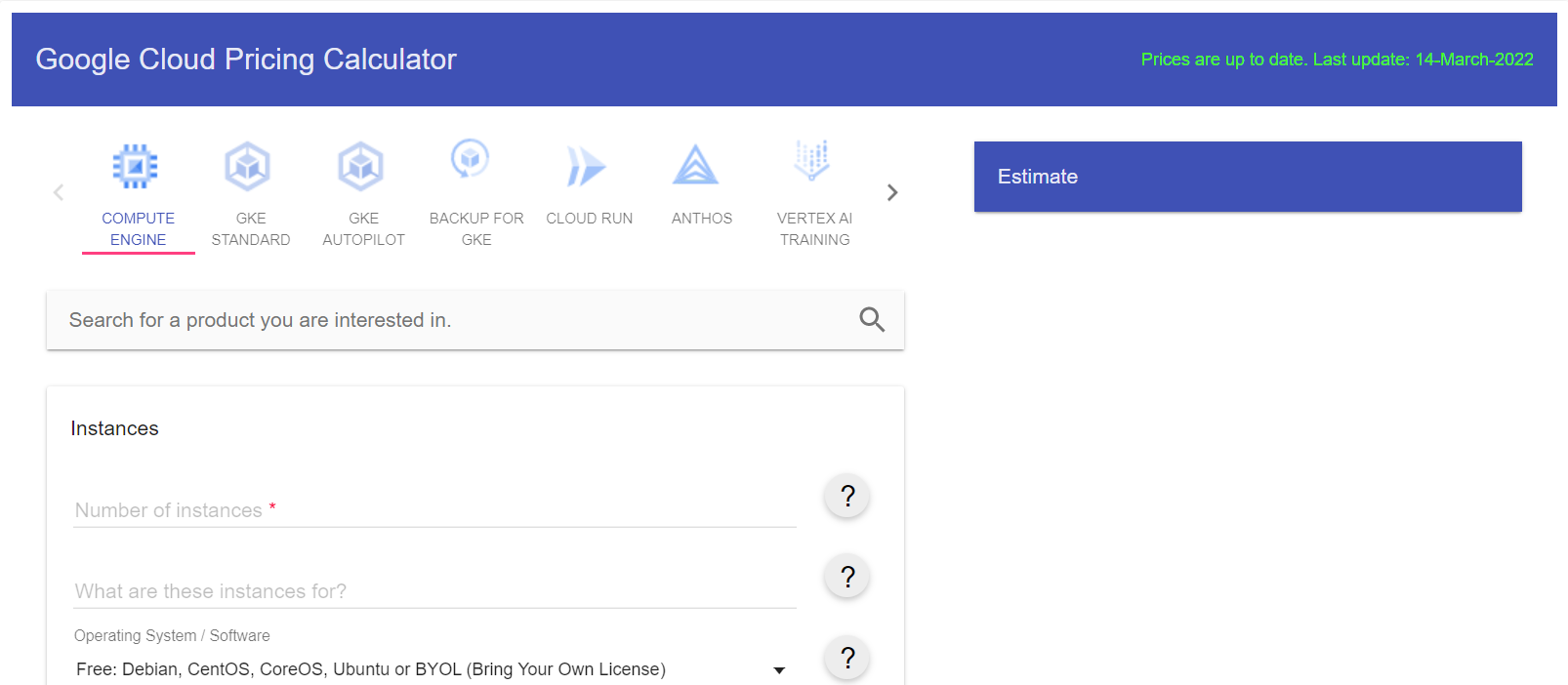